Індукційний   металошукач
Мета роботи
На сьогоднішній день стоїть проблема – віднайти трубопроводи, чавунні кришки колодязів, які закатані в асфальт на проїжджій частині доріг населених пунктів. Тому ми на заняттях гуртка поставили собі задачу – розробити малогабаритний металошукач, який був би простий в експлуатації, надійний в показах, легкий при транспортуванні.
  Отже, мета проекту розробити малогабаритний металошукач, який був би простий в експлуатації, надійний в показах, легкий при транспортуванні, дешевий в собівартості.
Види металошукачів
1) BFO - beat frequency oscillation (метод биття). Вимірюваним параметром є частота LC -генератора, що включає котушку пошукової голівки. Частота порівнюється з еталонною і отримана різницева частота биття виводиться на звукову індикацію.
2) TR/VLF - transmitter - reciver / very low frequency (передавач-приймач / дуже низька частота). Пошукову голівку утворюють дві котушки, розташованих в одній площині і збалансованих так, що при подачі сигналу в передавальну котушку на виходах приймальнею присутній мінімальний сигнал.
3) RF - radio frequency (радіо частота) - високочастотний варіант TR, де передавальна і приймальна котушки утворюють не плоский трансформатор, а рознесені в просторі і розташовані перпендикулярно один до одного. Приймальна котушка приймає відбитий від металевої поверхні сигнал, що випромінюється передавальною котушкою.
4) PI - pulse induction (імпульсна індукція). У приладах цього типу котушка пошукової голівки не є частиною коливального контура. У неї від запускаючого генератора подається імпульсний сигнал. Аналізованим параметром є час закінчення перехідного процесу (положення заднього фронту імпульсу напруги).
5) OR - off resonance (зрив резонансу). Аналізованим параметром є амплітуда сигналу на котушці коливального контура, налагодженого близько до резонансу з сигналом, що подається на нього, від генератора. Поява металу в полі котушки викликає або досягнення резонансу або відхід від нього, залежно від виду металу, що призводить до збільшення або зменшення амплітуди коливань на котушці.
Застосування металошукачів
Основними сферами застосування металошукачів, що визначають їх конструкцію, функції, вартість та ін. являються наступні:
 1) Для військових металошукач це передусім міношукач. Тут не вимагається здатність приладу розрізняти метали. До недавнього часу не вимагалася і висока чутливість, проте з появою пластикових мін ситуація змінилася: в пластиковій або керамічній міні залишилася одна незамінна металева деталь - маленька пружина в детонаторі.
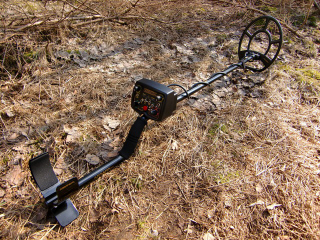 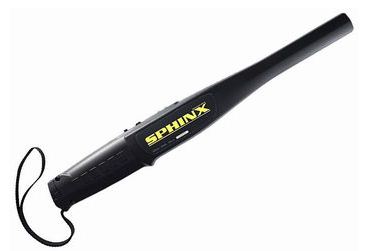 2) У охоронних структурах і криміналістиці металошукач застосовується зараз ширше, ніж де-небудь. Будь-яка людина стикалася з подібними приладами при вході в банк, аеропорт або нічний клуб.
3) Незамінні металошукачі в будівництві і в процесі ремонтних робіт. Подумайте, як обійтися без цього приладу, якщо вам треба скласти проект реконструкції старої будівлі, на яку відсутні креслення, розташування балок і інших конструкцій. А якщо необхідно прослідкувати як проходить в землі трубопровід або електричний кабель (не перекопувати ж усе навкруги); чи просто ви хочете просвердлити електричним дрилем отвір в стіні свого будинку, та незнання розташування проводки може коштувати вам життя. Врятувати ваше життя або позбавити від непотрібної роботи допоможе металошукач
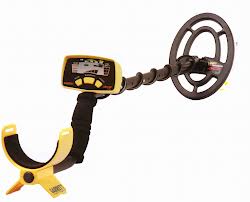 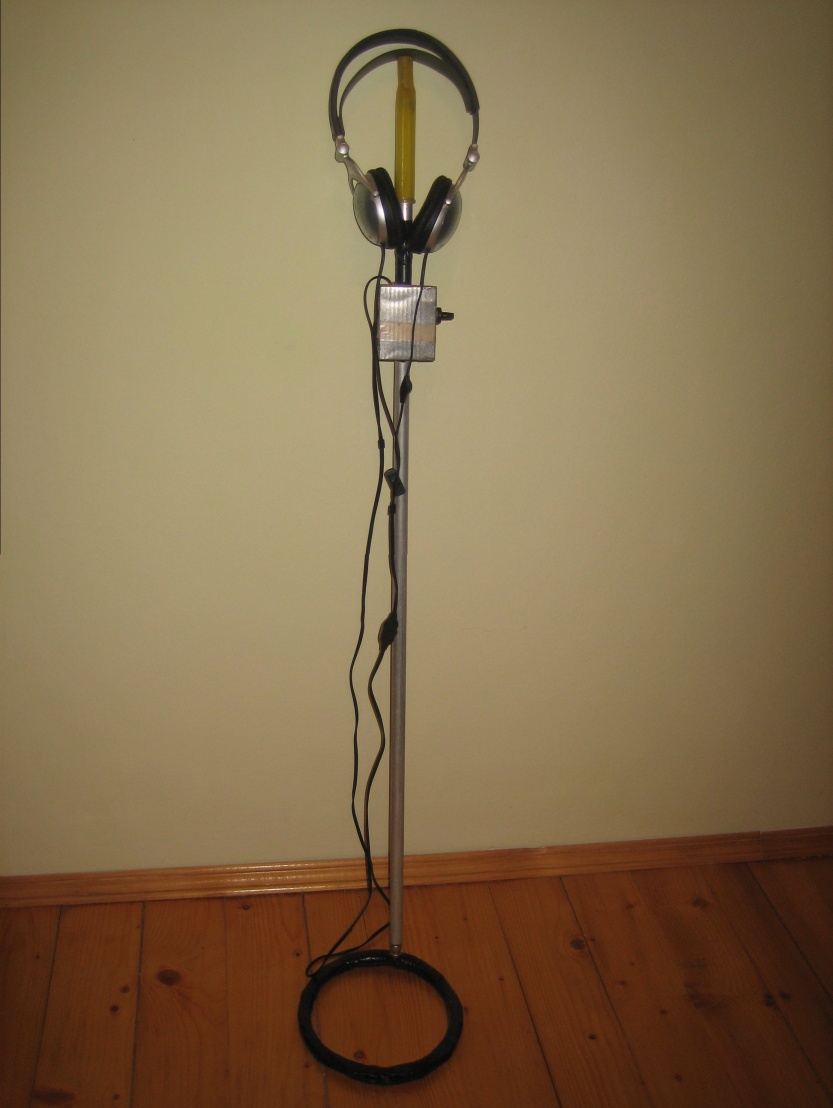 Рис.1 Вигляд мого металошукача
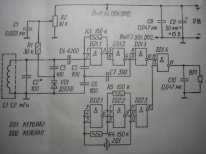 Рис.2.Схема металошукача
Принцип роботи металошукача
В основу дії описуваного приладу покладено порівняння значень частоти коливання двох генераторів: зразкового і переналаштованого, який змінює частоту під дією на його коливальний контур металічного предмета, який шукаємо. Металошукач, схема якого зображена на рисунку 2. Виконаний на двох елементах мікросхеми DD2 і налаштований на частоту 1МГц. Потрібну стабілізацію частоти забезпечує кварцовий резонатор ZQ1. В перестроюваному генераторі використані два елементи мікросхеми DD1. Його коливальний контур L1C2C3VD1 налаштований на частоту в декілька раз меншу ніж зразковий генератор. Для налаштування контуру використаний варікап VD1, напруга на якому регулюється змінним резистором R2. 
  За рахунок використання в металошукачі методу биття, налаштувавши зразковий генератор на частоту в 5… 10 раз більшу, ніж частота переналаштованого,  досягається підвищена чутливість. У цьому випадку виникають биття між коливаннями зразкового генератора і ближньої по частоті (5…10-ї) гармоніки переналаштованого генератора, розбіжність останнього, скажемо, всього на 10 герц приводить до збільшення частоти різниці коливань на 50… герц. Схема металошукача змонтована на печатній платі з фольгованого склотекстоліту товщиною 1,5мм. Пошукова котушка металошукача намотана на кільці зігнутому з пластикової трубки із зовнішнім діаметром 15мм і внутрішнім 10мм. Зовнішній діаметр кільця 200мм, число витків - 50, провід – ПЕЛШО 0,27мм.Після намотки кільце обгорнуто стрічкою з алюмінієвої фольги для електростатичного екранування, необхідного для усунення  ємності між котушкою і землею.
Дякую за увагу